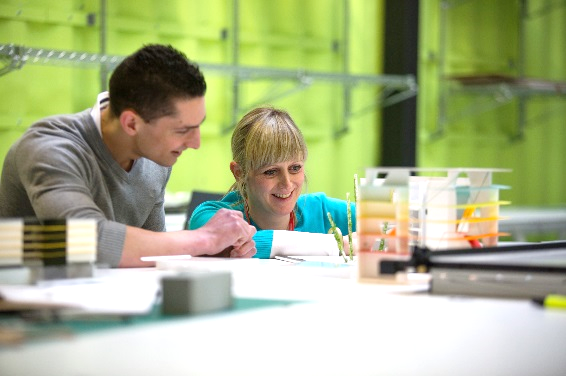 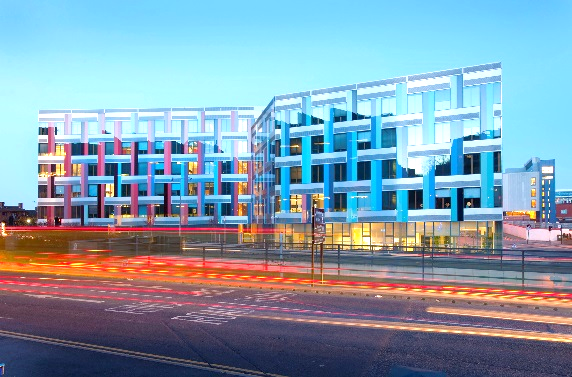 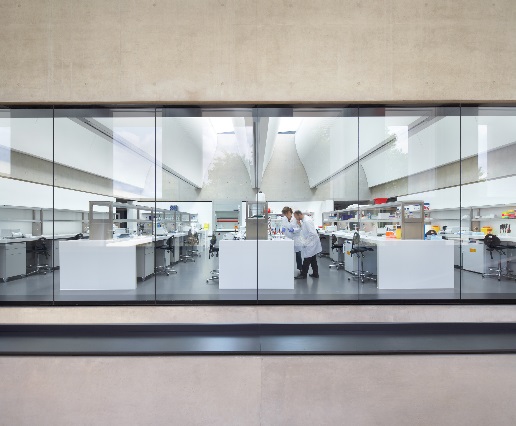 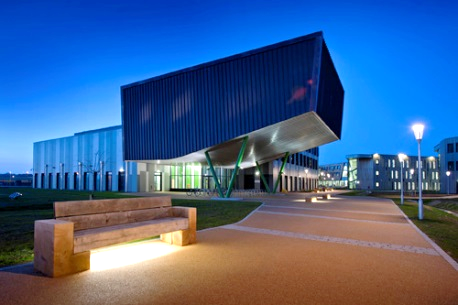 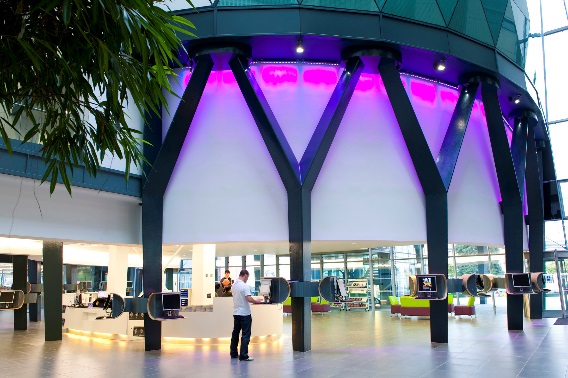 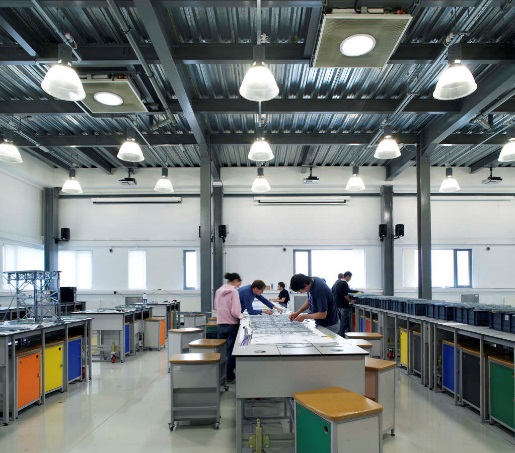 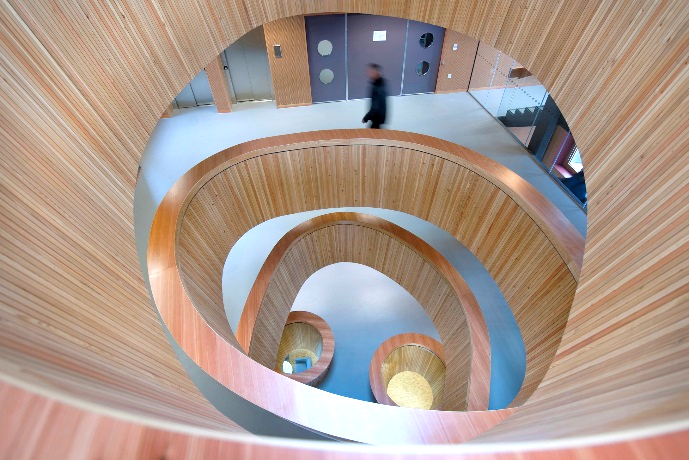 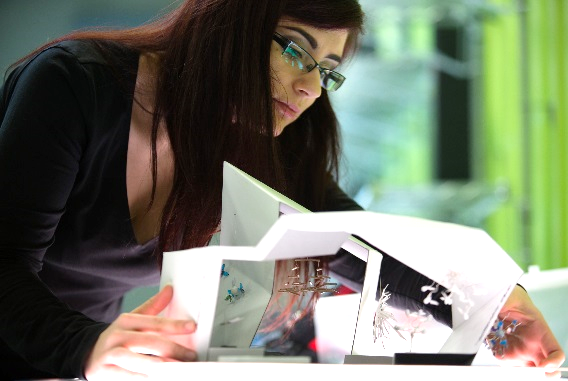 Sustainability Leadership Scorecard
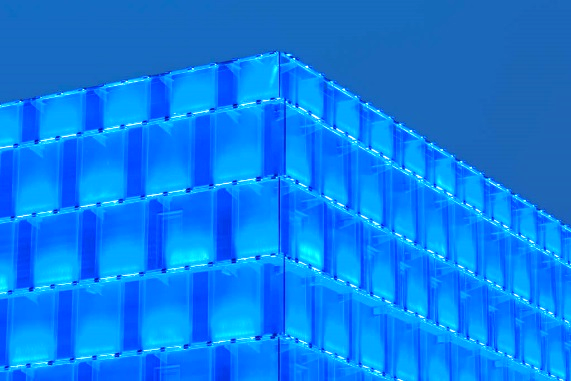 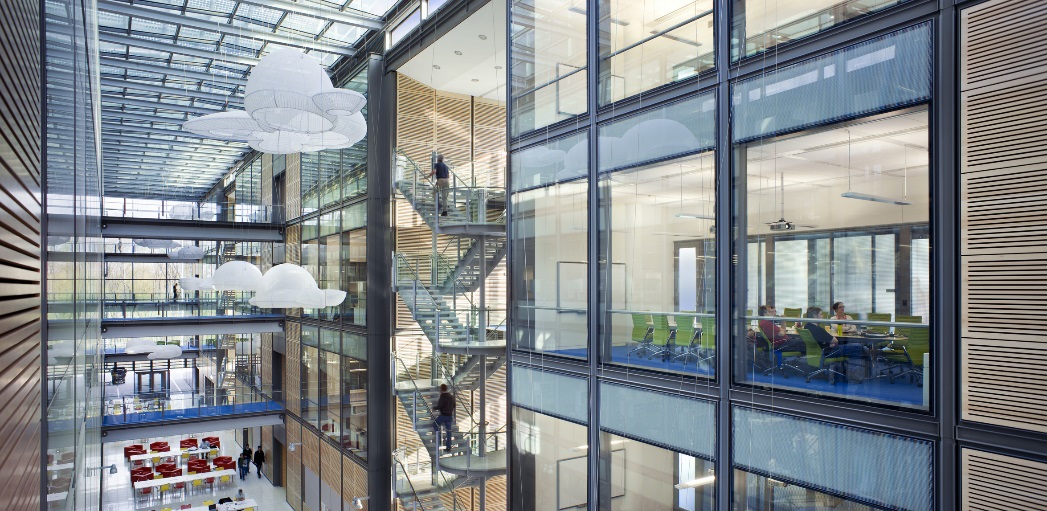 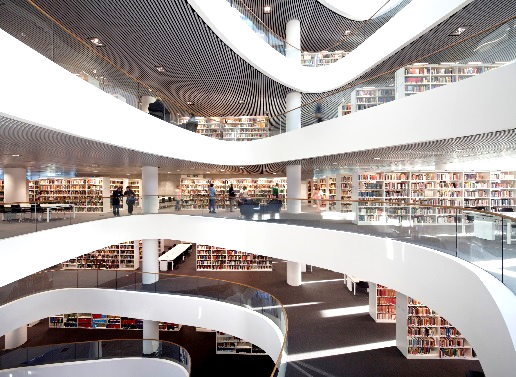 Andy Sheppard
Arup
Overview
Scoring
Scope 3
Summary

Questions
Broader:
What?
Why?
SLS Structure
Web Portal
Case Studies
Mapping
GSC
Outputs
Gap Analysis
[Speaker Notes: SLOW!
Reminder on released version is brief – changed since last conference.]
Green Scorecard
Background
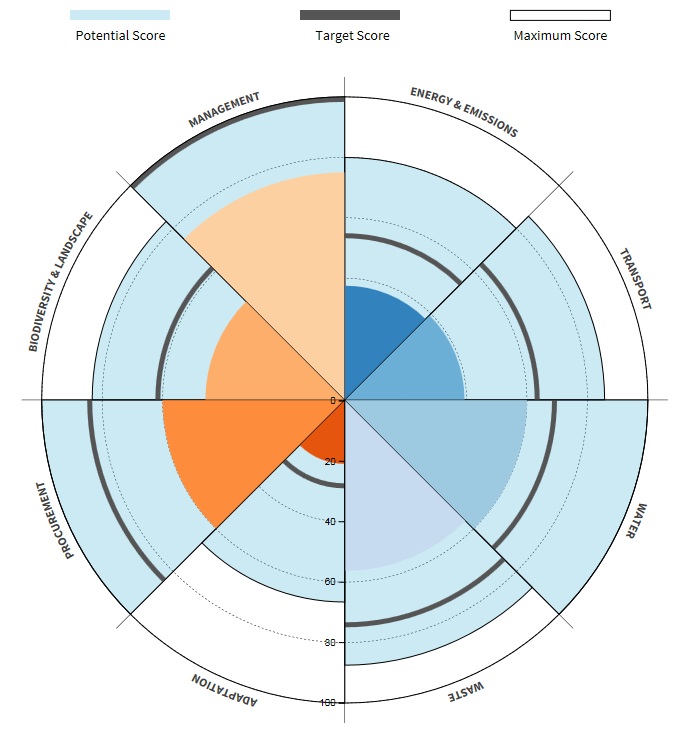 Launched 2016, updated 2017
High take-up

Responded to sector needs:
3
1
2
Provide a framework for progress
Motivate the wider university community
Drive innovation within the sector
Non-competitive
Collaborative
Communicative
[Speaker Notes: 100 unis in 1st 3 months, 88 in the last year
We’ve kept these qualities going forwards]
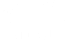 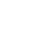 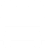 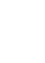 The need for a wider context
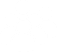 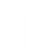 Sustainability in HE
e.g.
Curriculum Community
Estates& FM
(indirect)
Estates& FM
(direct)
e.g.
Energy Water
e.g.
Travel Procurement
[Speaker Notes: Direct and indirect in GSC
Recognise that the scope of influence is variable
No longer hard lines between Estates and others. Can be blurred if helps.]
Why do it?
Leadership
Framework for progress

Aimed at communicating with Senior Leadership Team

Relates to wider issues:
Reputation
Student engagement & satisfaction
REF, TEF
Graduate attributes & outcomes
Internationalisation
Directors
Strategy and importance
Results, feedback and issues
Management
Practitioners
[Speaker Notes: Doesn’t happen in every university
Something I’ve been battling with in Arup]
Priority Areas    Framework Areas    Activity Areas
Partnership & Engagement
Leadership & Governance
Learning, Teaching & Research
Estates & Operations
[Speaker Notes: Structure
Will describe in a minute how GSC relates to this
Highlight E&O]
Priority Areas    Framework Areas    Activity Areas
Partnership & Engagement
Leadership & Governance
Leadership
Staff Engagement & HR
Community & public engagement
Business & industry interface
Health & wellbeing
Risk
Procurement & supplier engagement
Food & drink
Learning, Teaching & Research
Estates & Operations
Learning & Teaching
Research
Waste
Biodiversity
Construction
Water
Travel
Adaptation
Student Engagement
Energy
[Speaker Notes: Some E&O titles truncated (e.g. Resource Efficiency & Waste)
ALL ARE OPTIONAL]
Priority Areas    Framework Areas    Activity Areas
Partnership & Engagement
Leadership & Governance
Leadership
Staff Engagement & HR
Community & public engagement
Business & industry interface
Health & wellbeing
Risk
Procurement & supplier engagement
Food & drink
Learning, Teaching & Research
Estates & Operations
Learning & Teaching
Research
Waste
Biodiversity
Construction
Water
Travel
Adaptation
Student Engagement
Energy
[Speaker Notes: So you could do all within E&O + selected others
Or open it up wider]
Priority Areas    Framework Areas    Activity Areas
Policy & strategy
Estates & Operations
Stakeholder engagement
Waste
Biodiversity
Construction
Action planning
Water
Travel
Adaptation
Energy
Measurement
Communication
Training & support
Score 0-4 based on descriptions
Similar to Green Scorecard
Implementation & performance
Link to curriculum
[Speaker Notes: Some E&O titles truncated (e.g. Resource Efficiency & Waste)
Not specifically linear process but can see some logic to the order.]
Scoring
Background
Simple percentage achieved
No weighting
Empty answers counted as zeros

At overall & Priority Area level
Visible only to you
[Speaker Notes: Can imagine what average score you need to achieve in each activity.
So a middle rating in each will get you a bronze.]
Tool mapping – Green Scorecard
[Speaker Notes: Tools are mapped
Won’t remember the codes but shows where GSC has the most influence on scores.
Average score where more than one.
Recommended scores only
Changing SLS does not back-amend GSC]
Tool mapping – others
NUS Green Impact
EcoCampus
Flexible Framework
NUS Responsible Futures
BREEAM
ISO14001
ISO50001
ISO26001
Food for Life
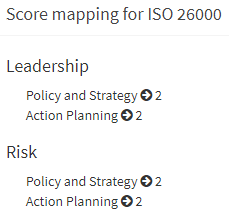 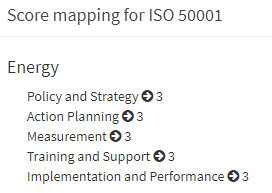 [Speaker Notes: Recommended scores only
Assumes a certain scope and level – info in narrative
Where more than one tool, maximum is taken
ISO26001 is social responsibility]
Output mapping – UN SDGs
Seminal framework of the time
Frameworks aligned with 3 Goals

Potential impact – alignment of issues
Actual impact – alignment of effort
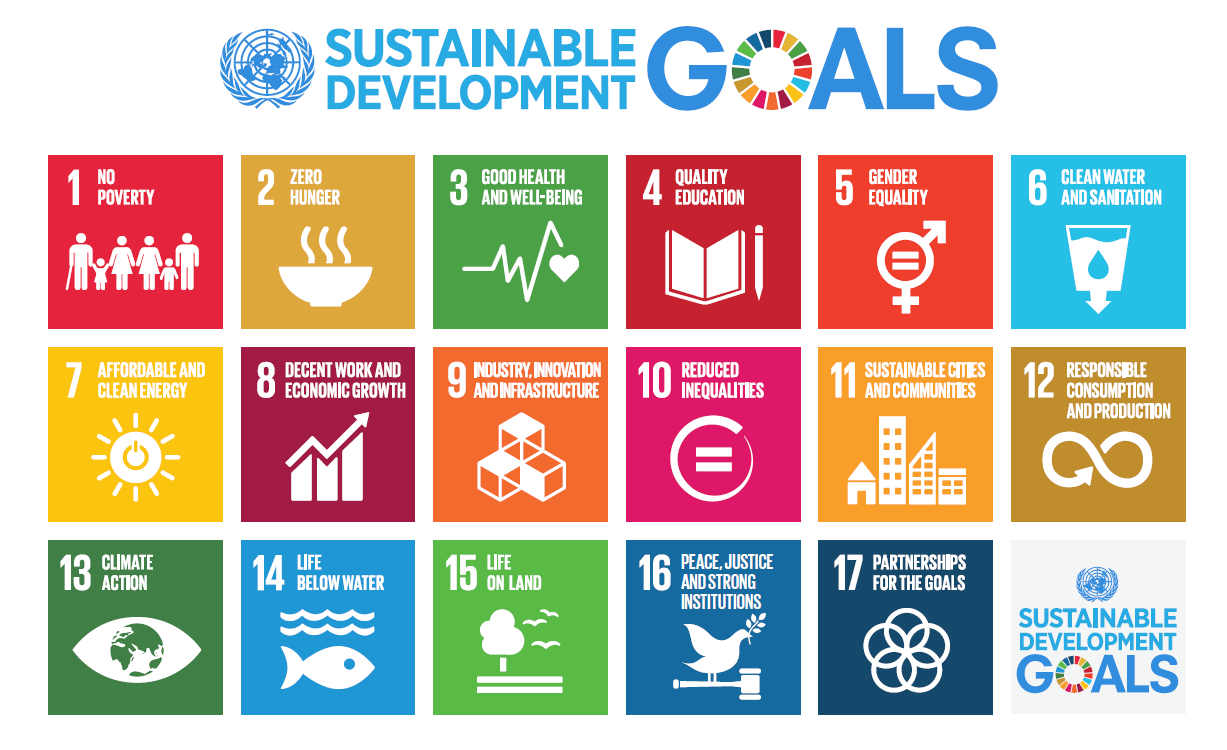 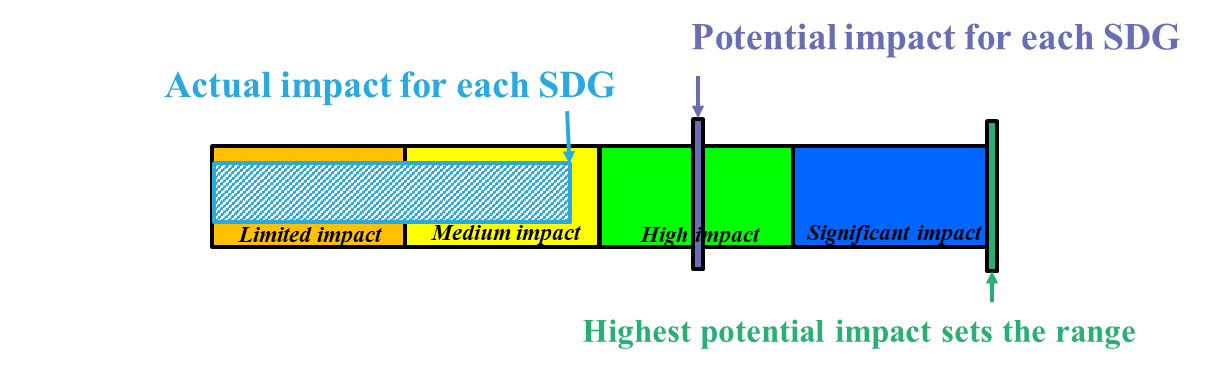 [Speaker Notes: Show of hands – who’s heard of them?
How are institution activities reflecting the goals
Primary, Secondary and Tertiary 
Fully tailorable
In example, institution having medium impact but could have high impact.]
Website:
Dashboard
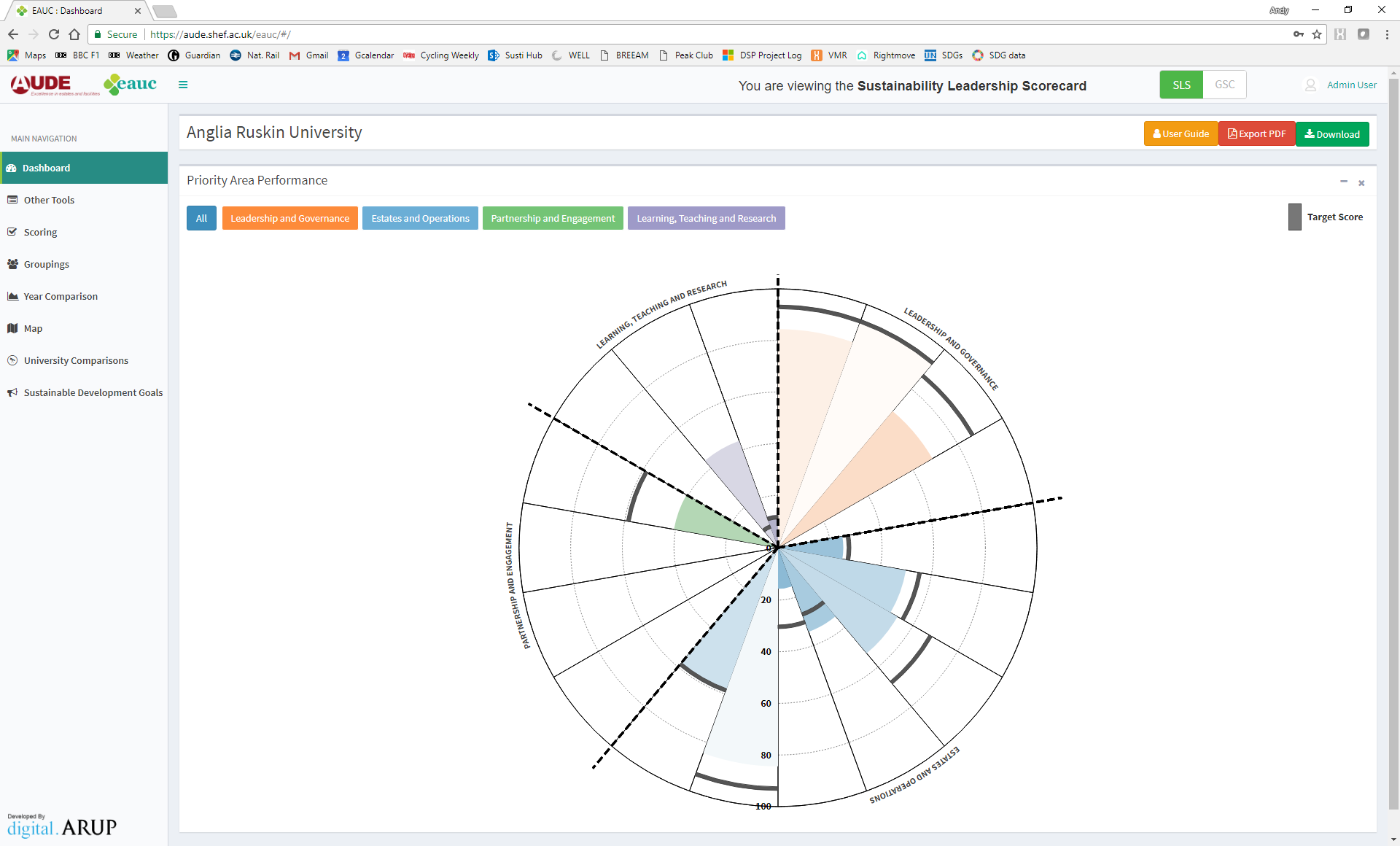 Website:
Dashboard
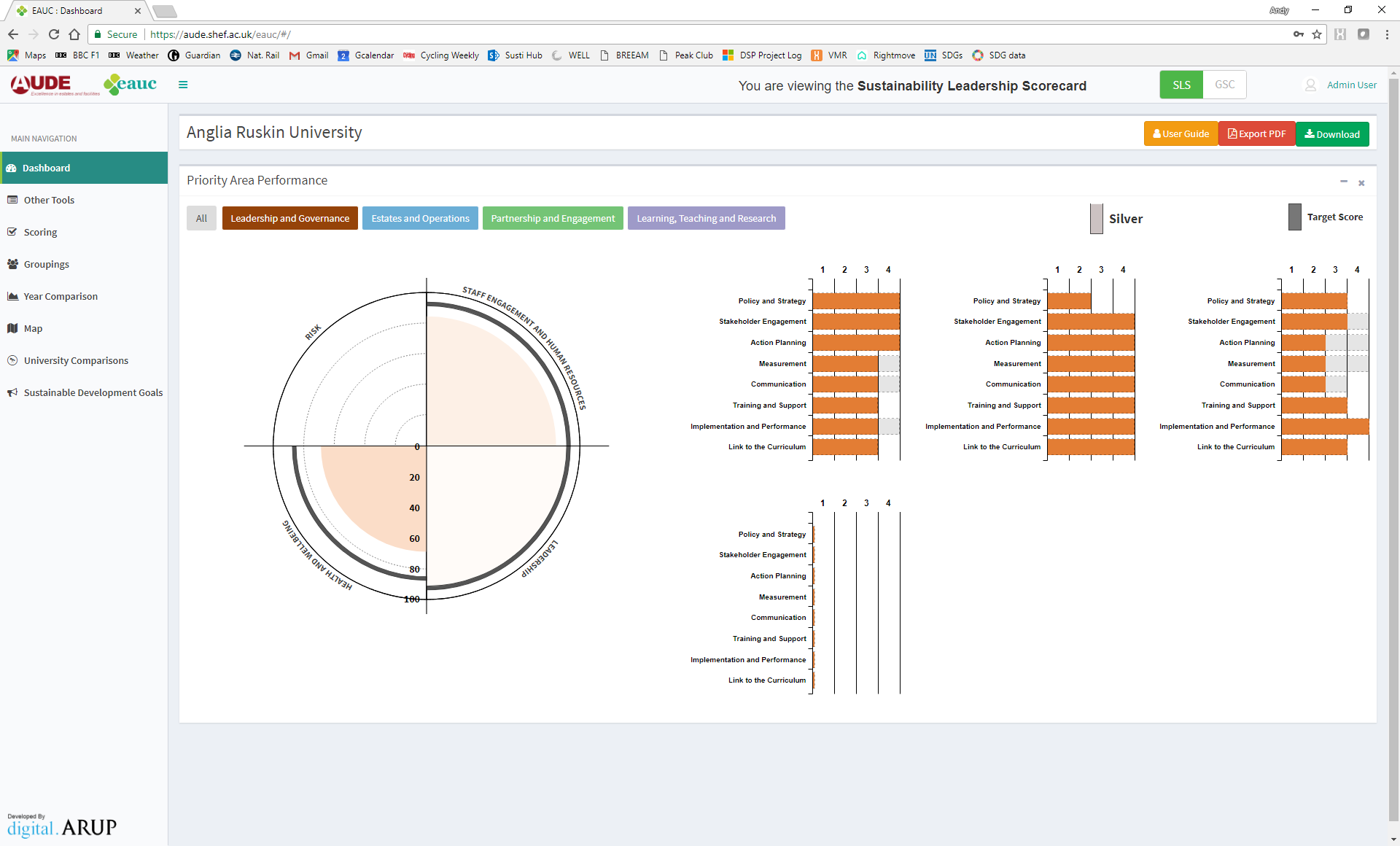 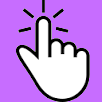 Website:
Tools
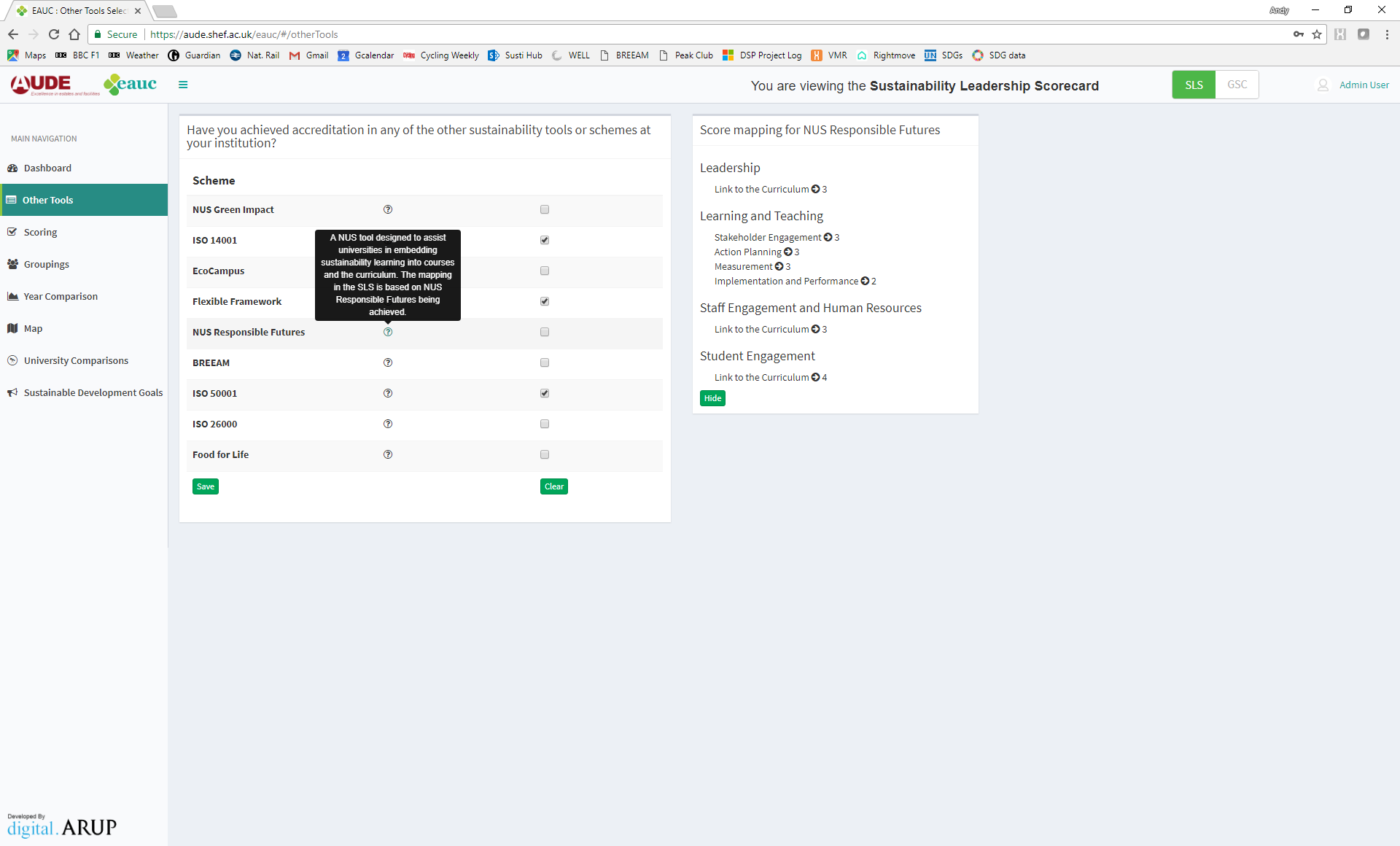 Website:
Scoring
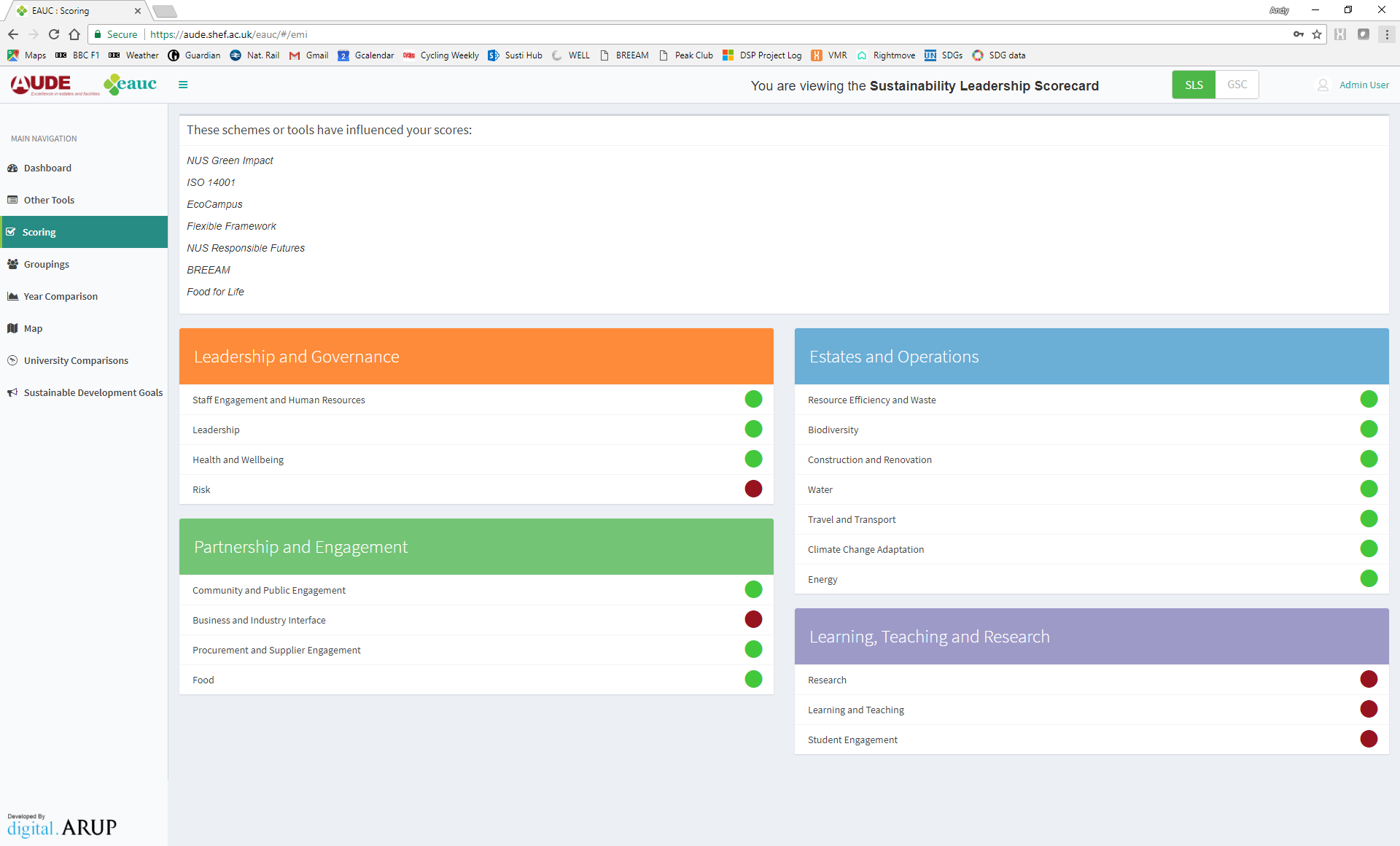 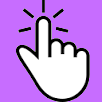 Website:
Scoring
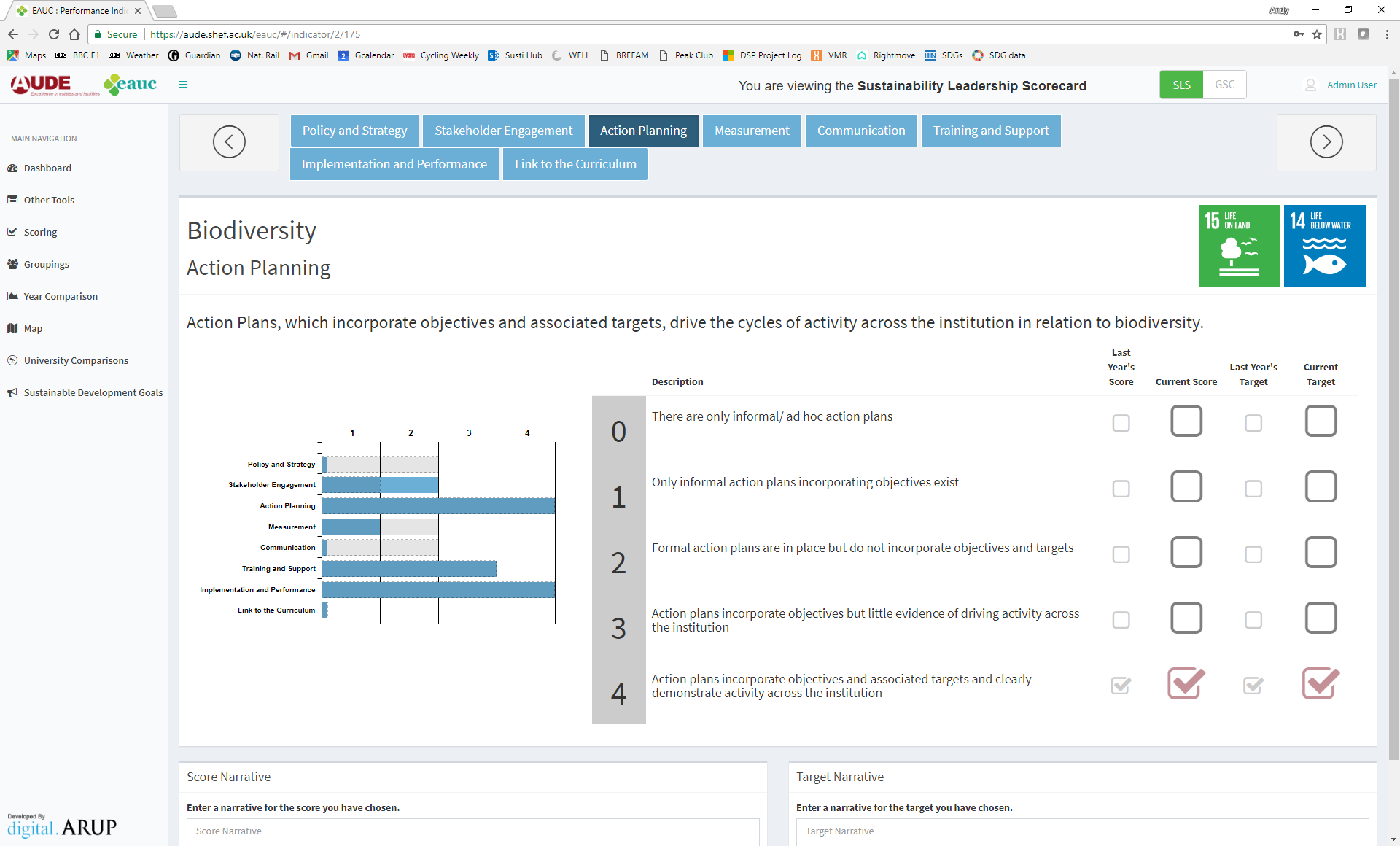 [Speaker Notes: Main scoring input page
Eight Activity Areas under each Framework
Red indicates carried over from GSC. Can change and it will go green.
Orange indicates other tool impact.
Score narrative includes other tool impacts by default. Can be overwritten.]
Website:
Groups
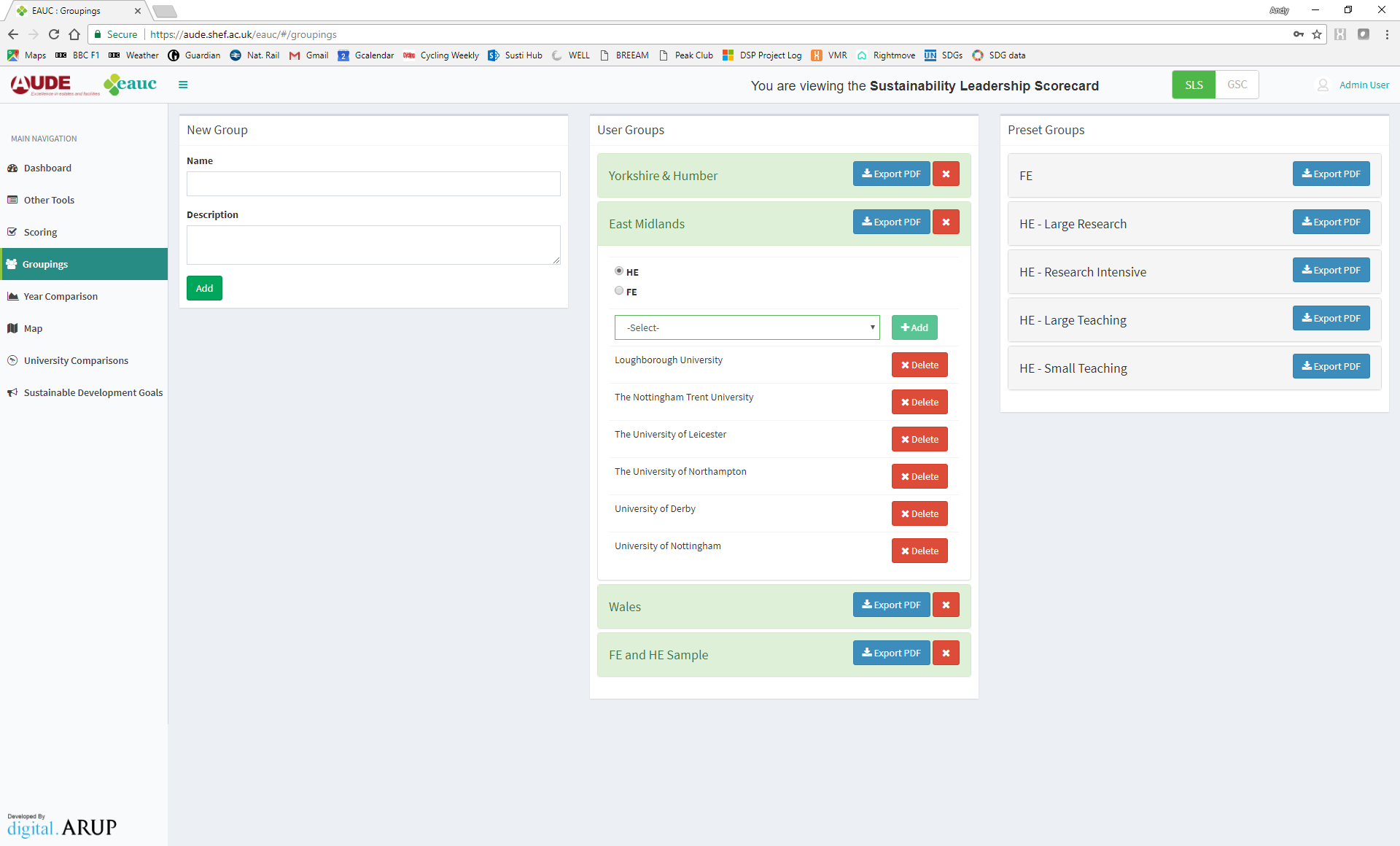 Website:
Progress
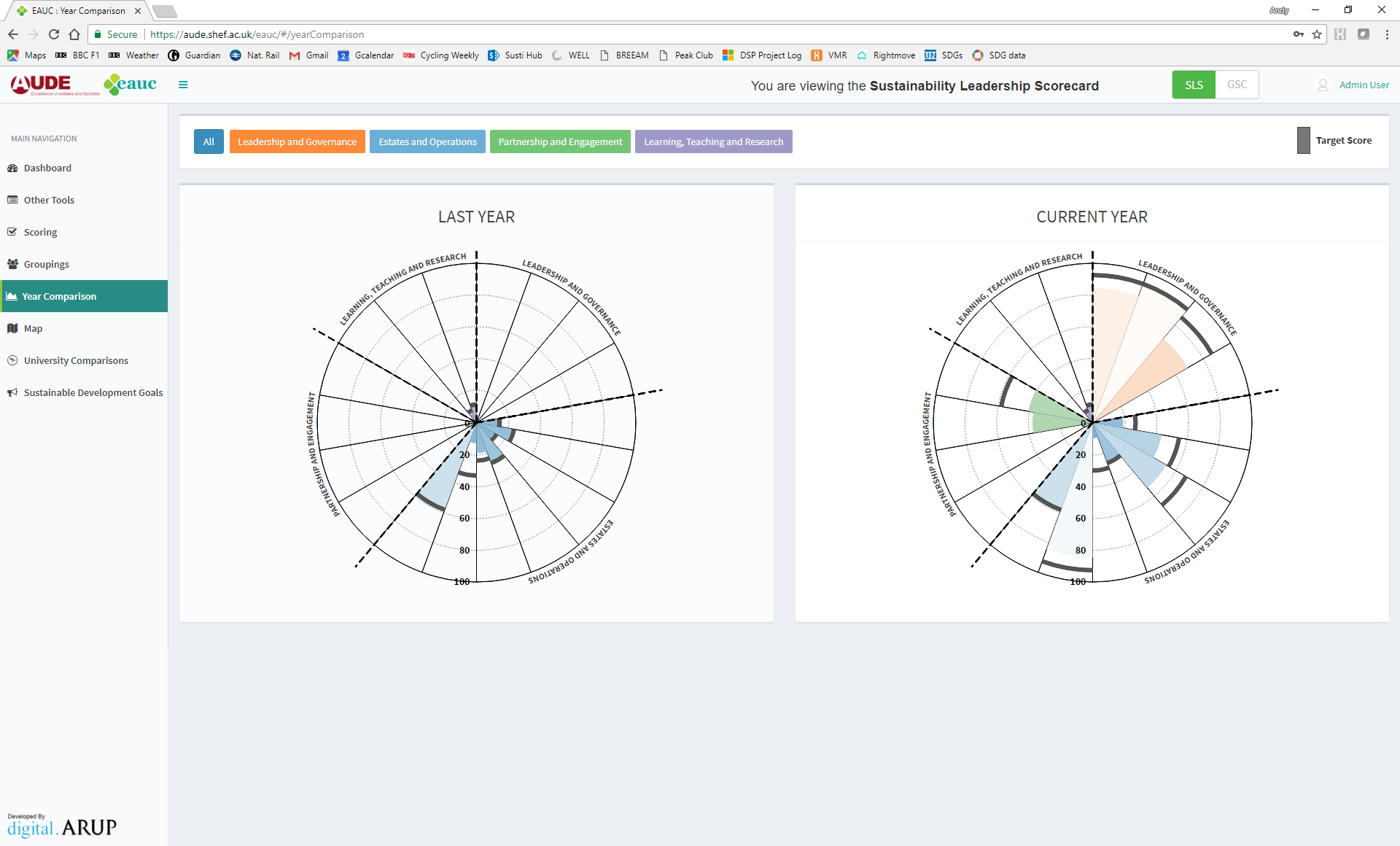 Website:
Map
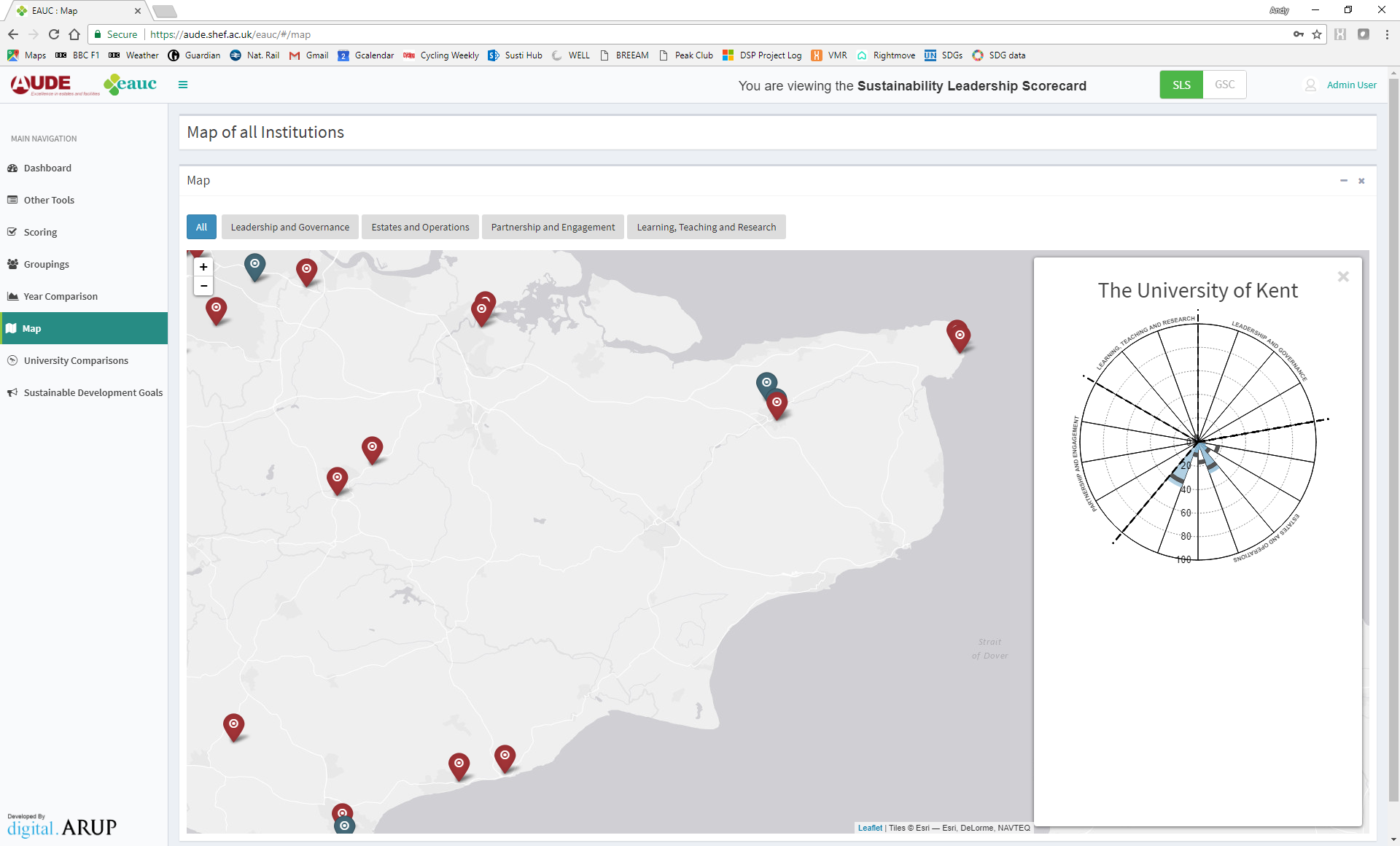 Website:
Compare
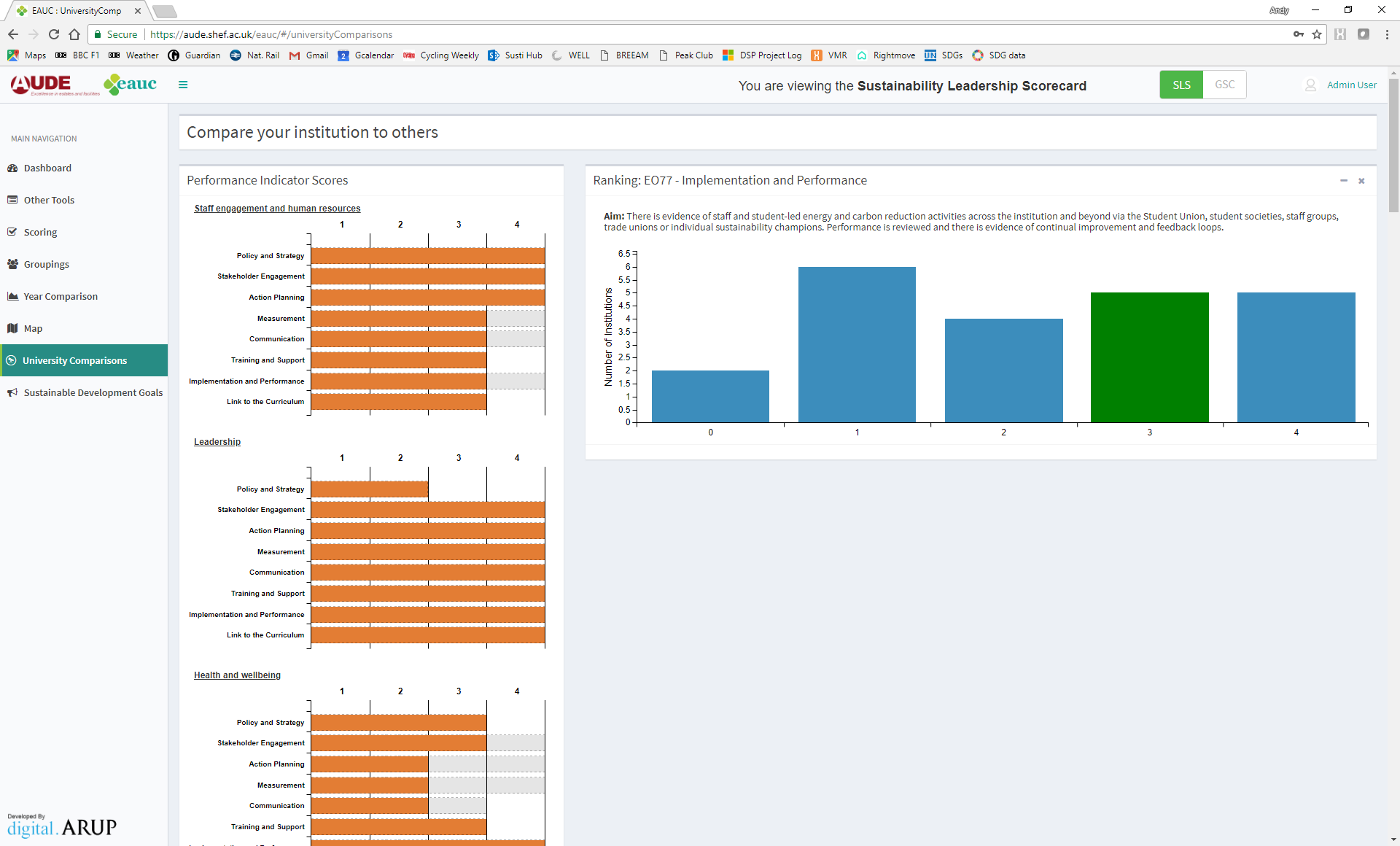 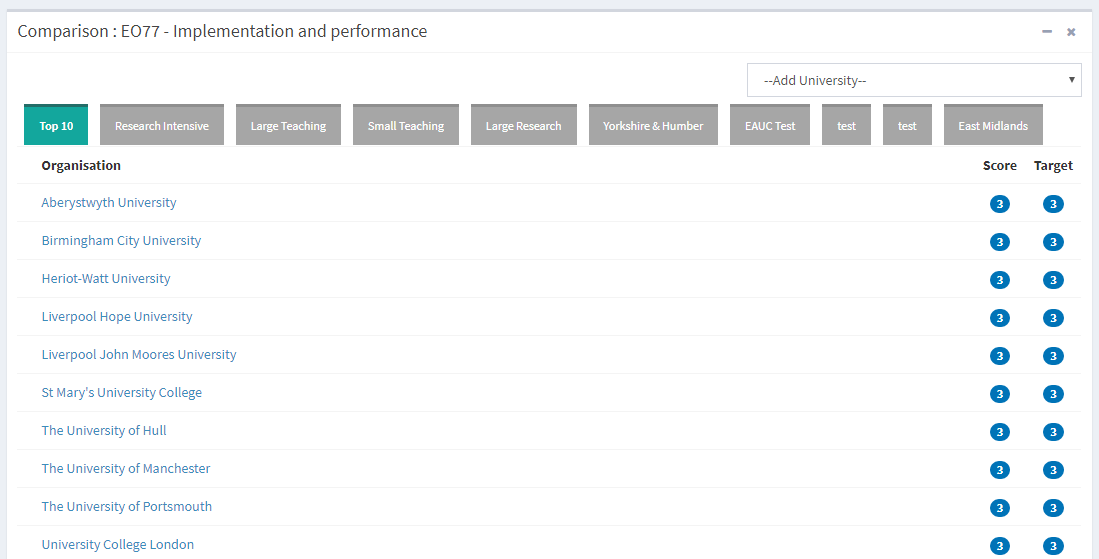 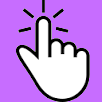 [Speaker Notes: Graphs look a little different to GSC EMR ones but they’re still available]
Website:
SDGs
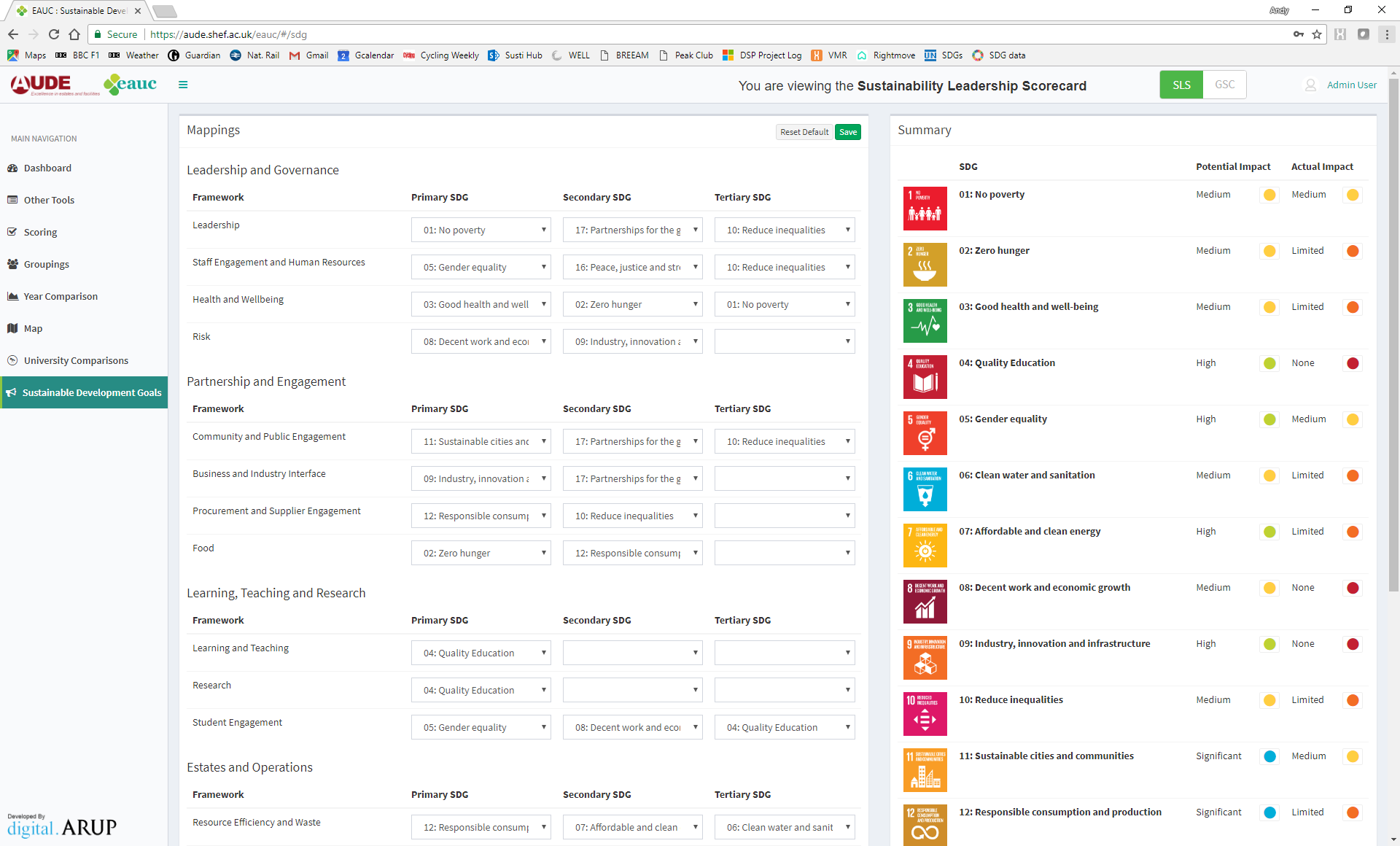 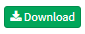 [Speaker Notes: Remember you can see them in each page, too]
Report export
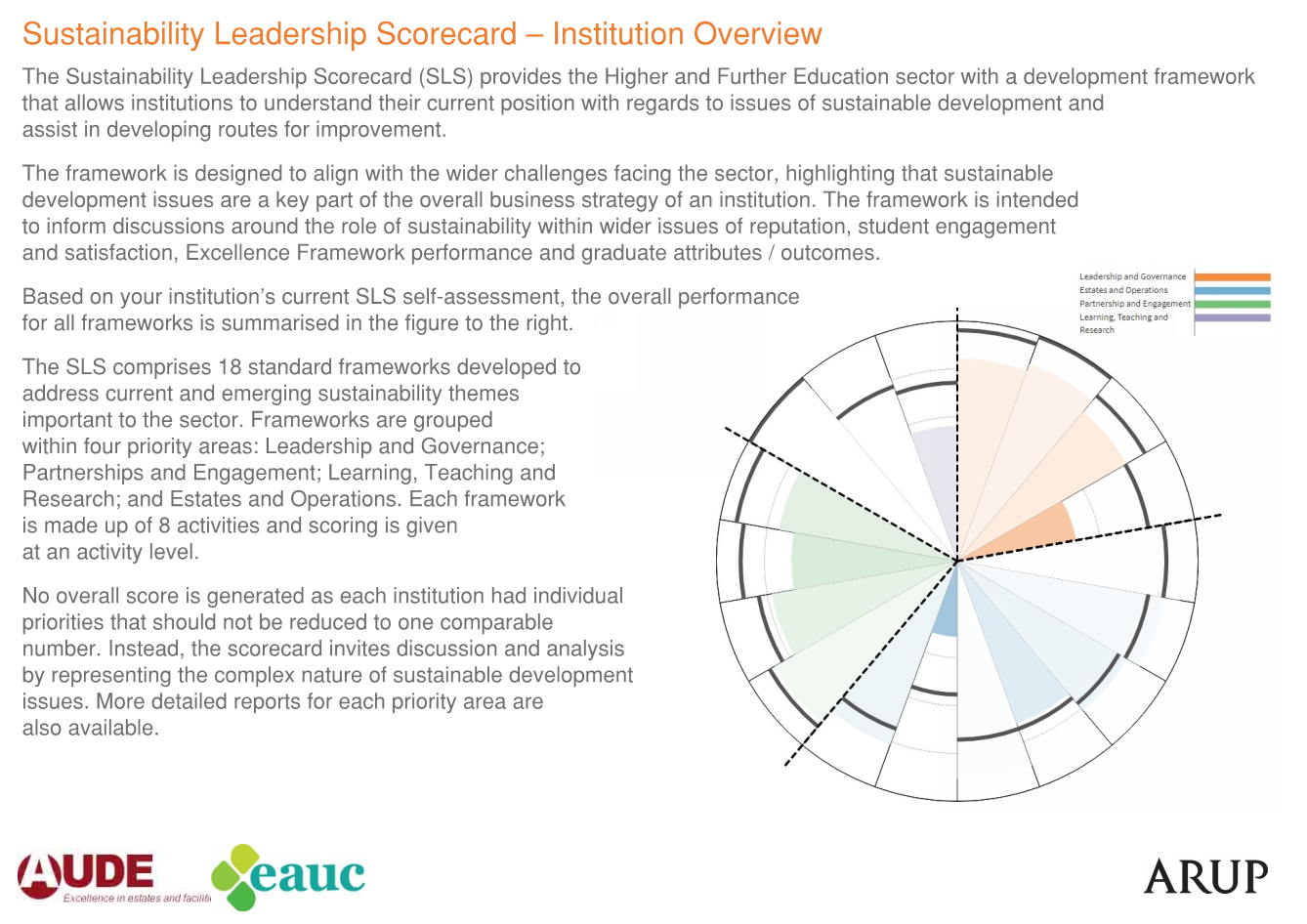 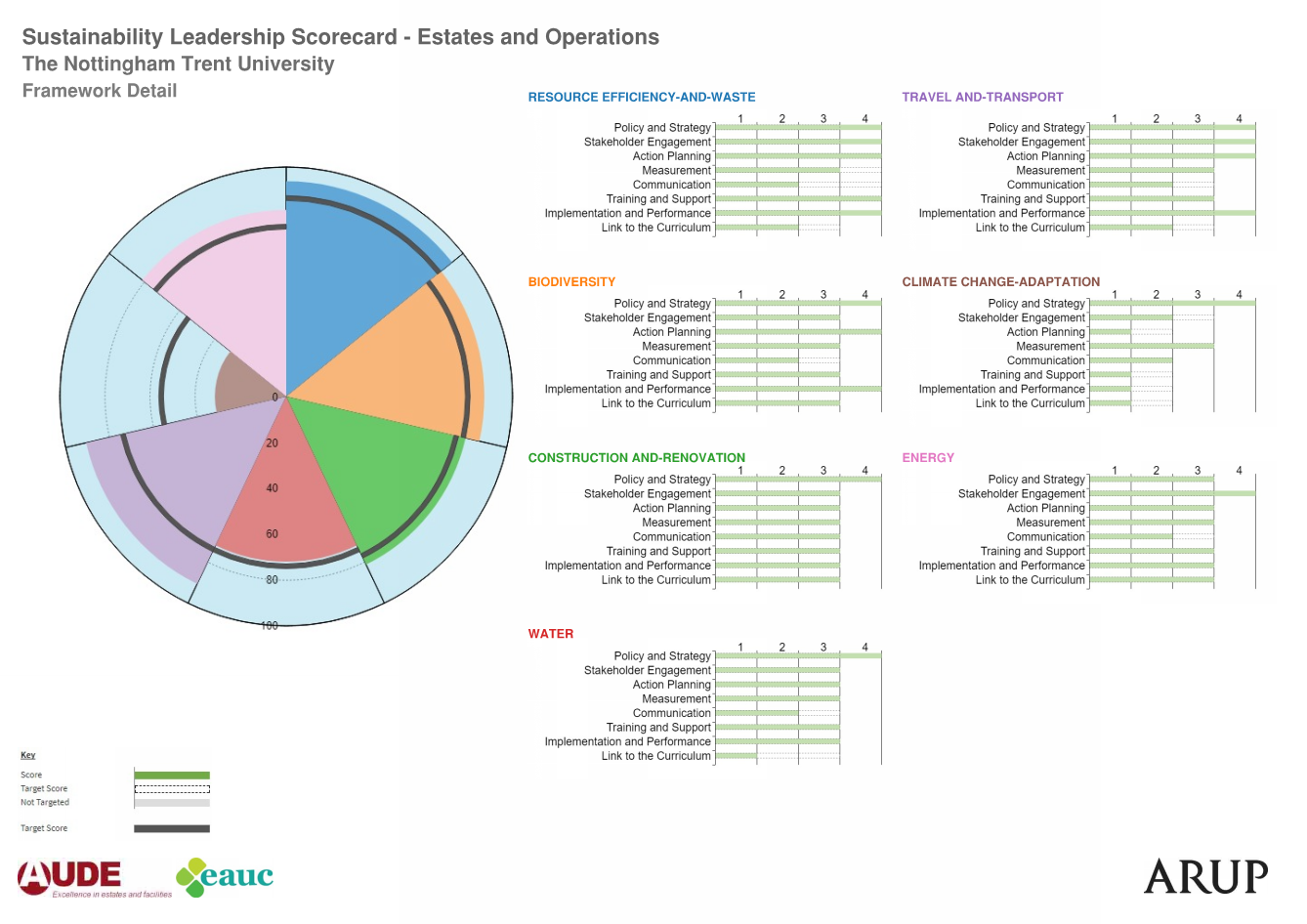 [Speaker Notes: Download and export pdf are difference]
Case Study – Canterbury Christ Church University
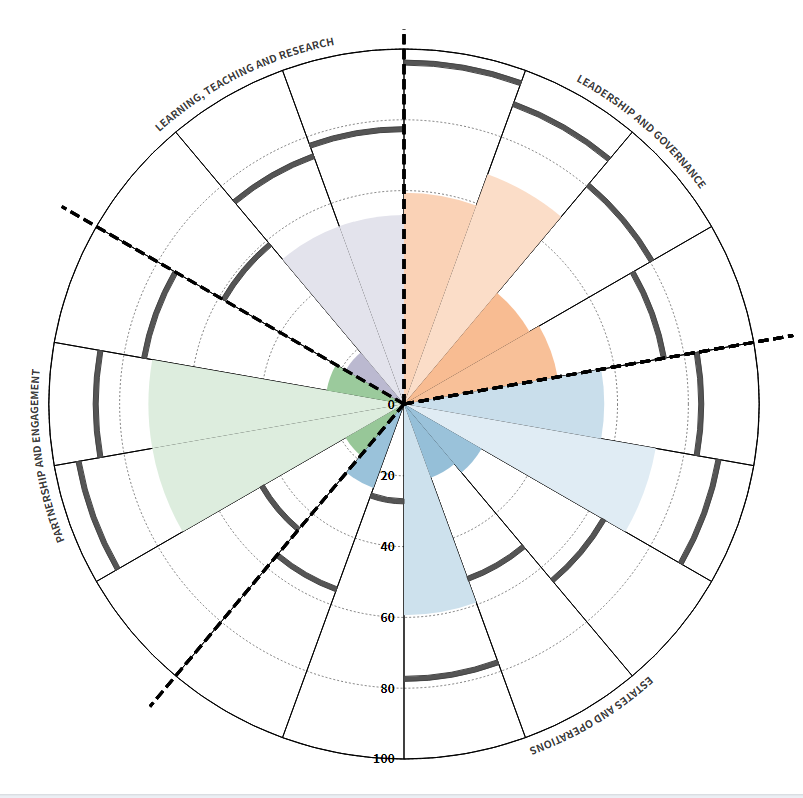 Consistency across Priority Areas
Variability in frameworks
High aspirations
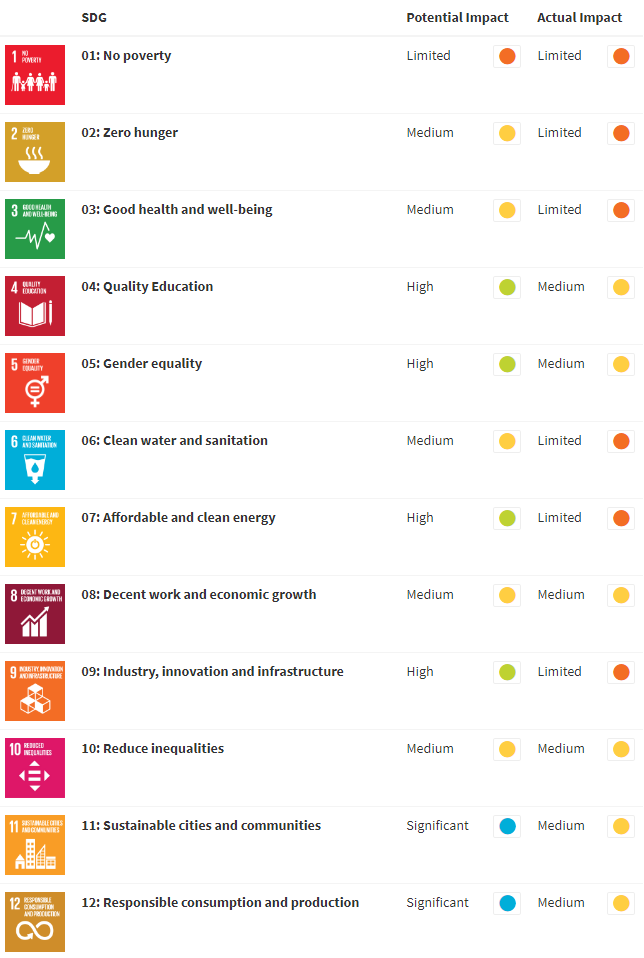 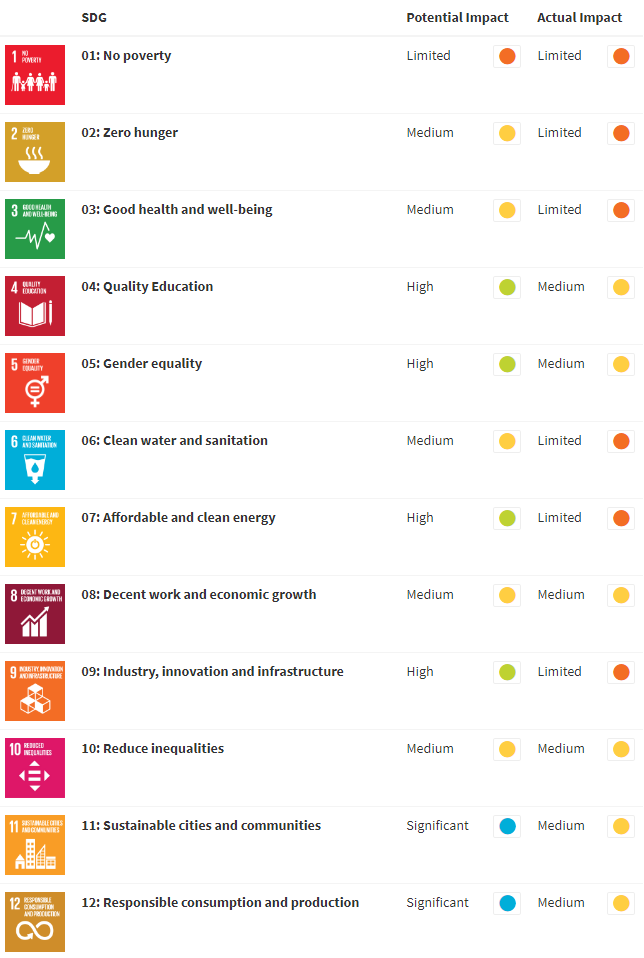 [Speaker Notes: Only guesstimates in some areas!
Good distribution across priority areas
Variation in framework
E,g. great on biodiversity, not on adaptation
Greatest stretch to target is Community & Public Engagement]
Case Study – Nottingham Trent University
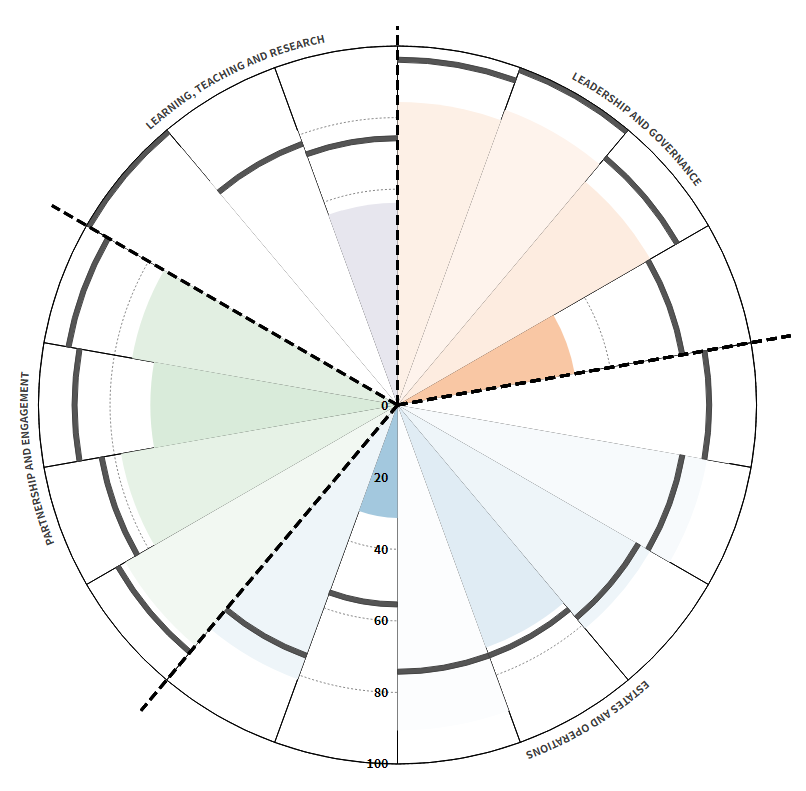 Few areas of weakness
Exceeding target in some areas
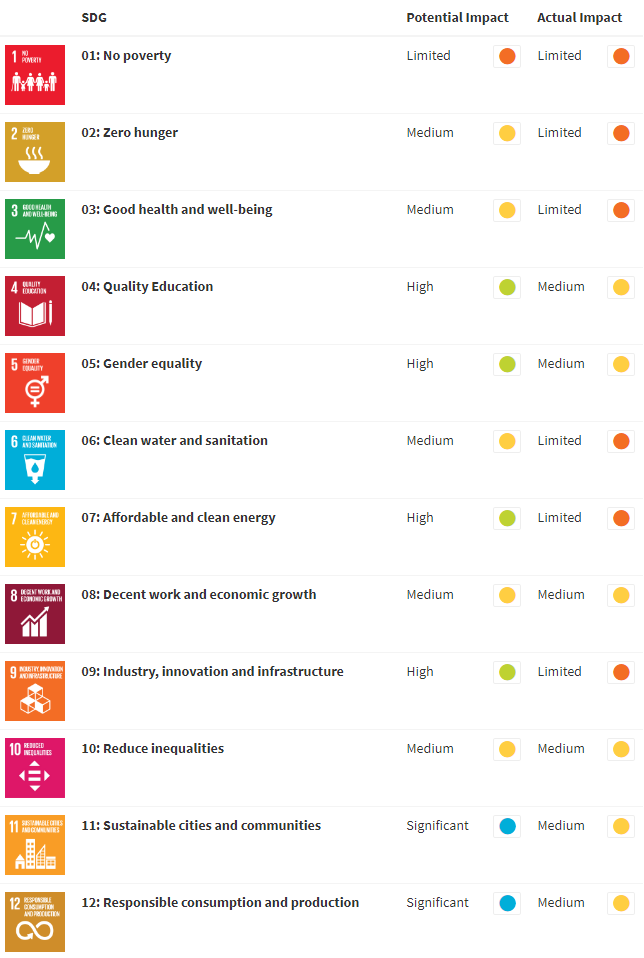 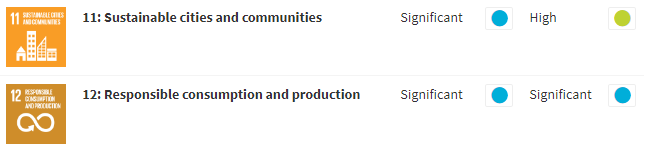 [Speaker Notes: Some colours haven’t come out well
Measurement, training and Links are areas to focus on
Also climate change adaptation – not unusual
They want to generally get worse at policies!]
Gap analysis
Purely optional
Institution to check progress
External progress map
Galvanises action
External communication
[Speaker Notes: Can imagine what average score you need to achieve in each activity.
So a middle rating in each will get you a bronze.]
Scope 3
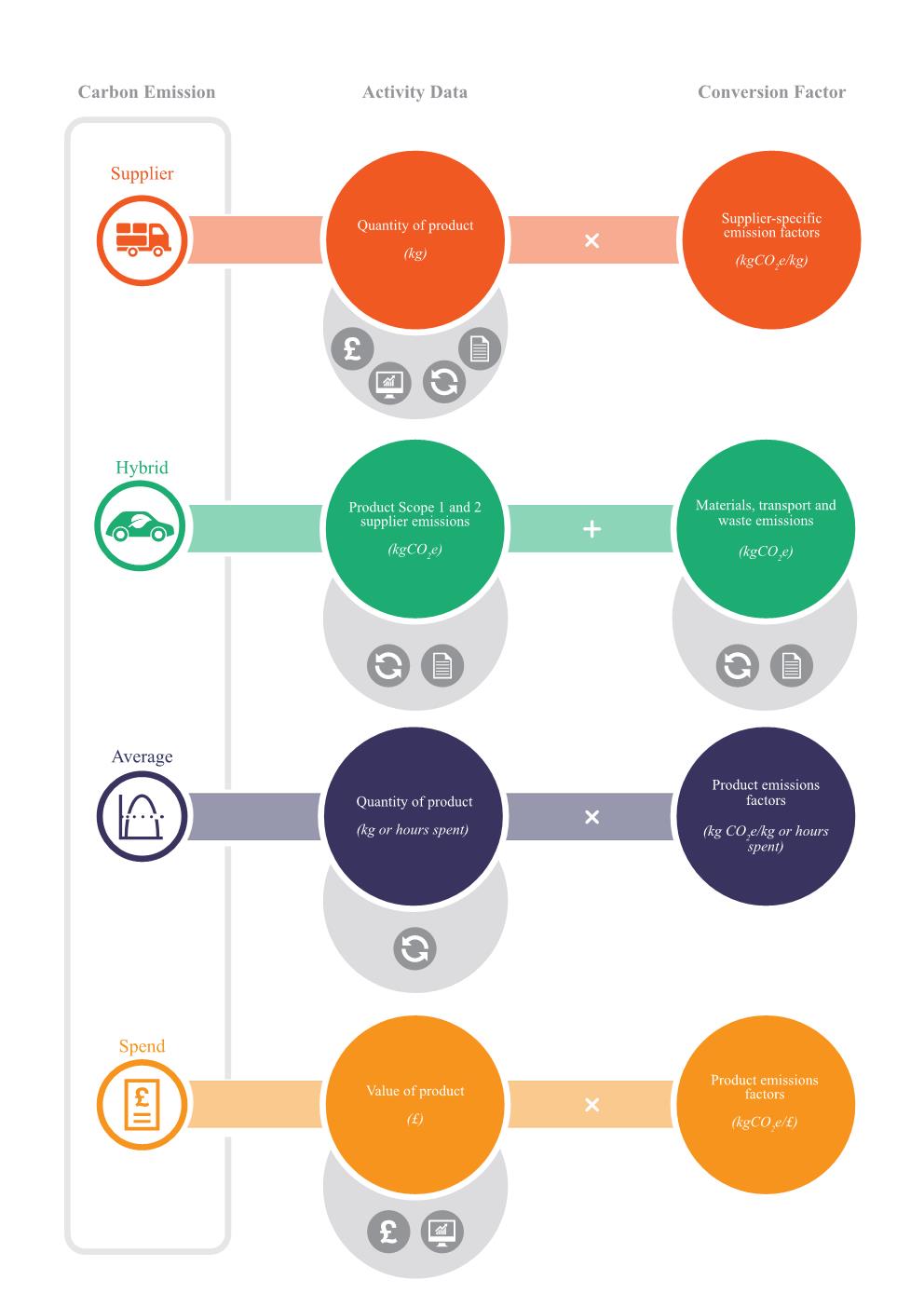 Most accurate
Slightly off-topic…
Guidance note created
Least accurate
[Speaker Notes: Draws together, summarises and update previous guidance
Example is various routes for calculating procurement emissions]
In summary
Many characteristics of GSC continue

Optional broader scope
Optional gap analysis

Aimed at wider university issues

Launch early-mid May
[Speaker Notes: Draws together, summarises and update previous guidance
Example is various routes for calculating procurement emissions]
Thank you – questions?
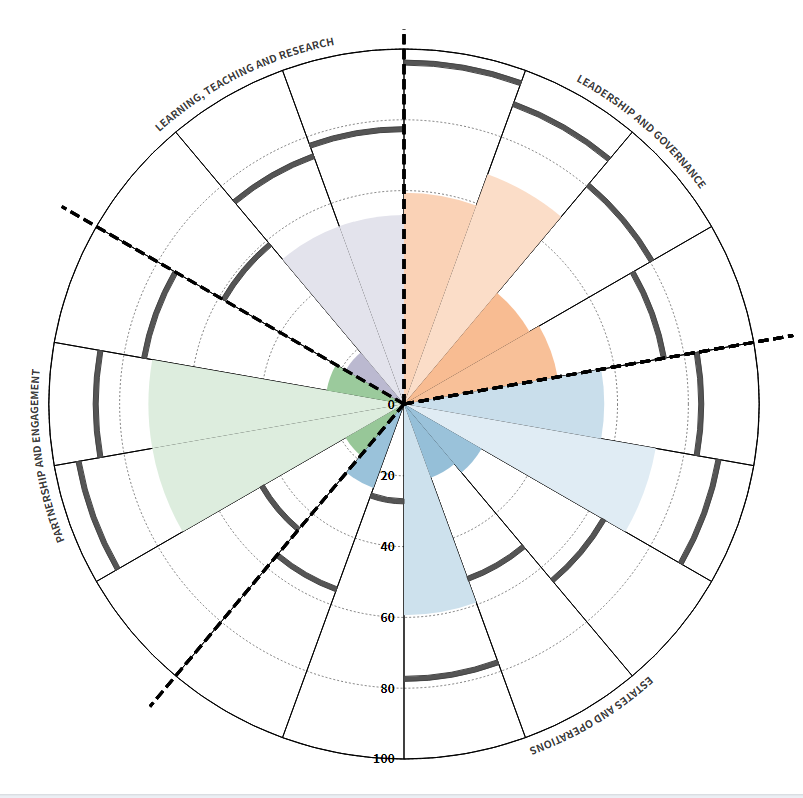 Andy Sheppard

andy.sheppard@arup.com

07825 198 132